Función exponencial
4.1 Funciones exponenciales
4.2 Función exponencial natural
Función exponencial
¿Qué observamos?
Variable x (independiente) se encuentra en el exponente
Contiene una Base (b) 
Contiene una Asíntota Horizontal 
Intersecciones con los ejes 
Gráfico
Dominio
Conjunto Imagen
No puede ser negativo o 0
En este caso es y=0
En este caso no tiene raíces, 
tiene ordena al origen en y=1
f(x)
f(x)
Todos los reales
Si 0 < b < 1
Si b > 1
Los reales mayores a 0
x
x
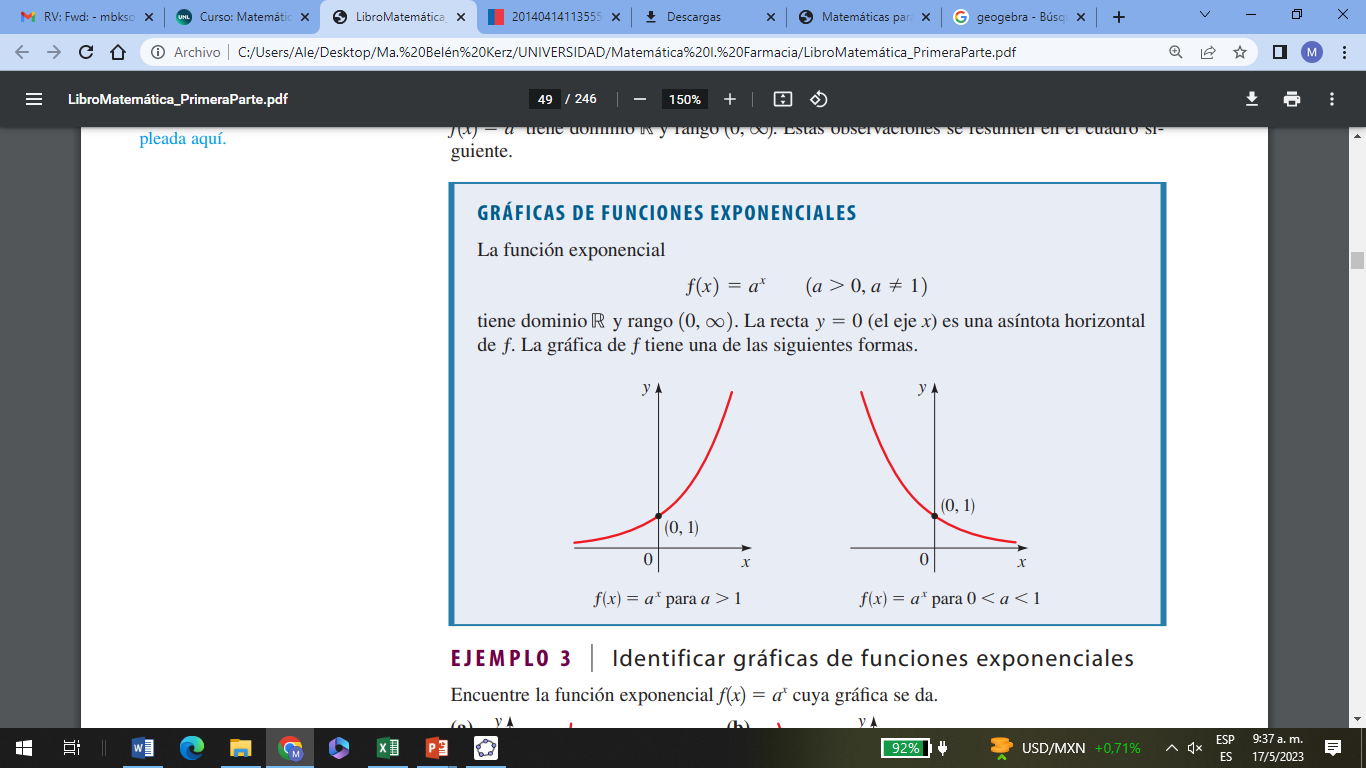 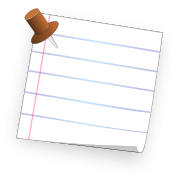 Otras observaciones
La asíntota
horizontal
sería y=h
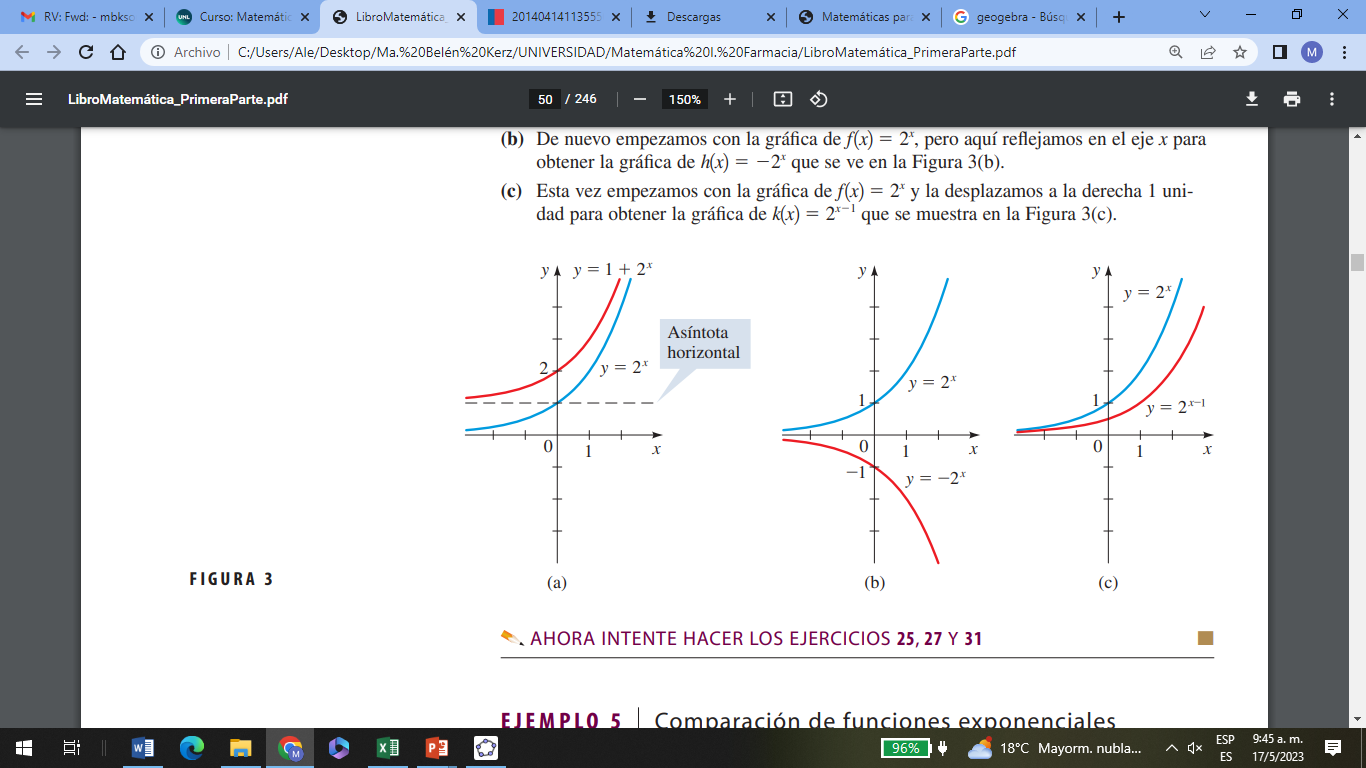 Aplicación
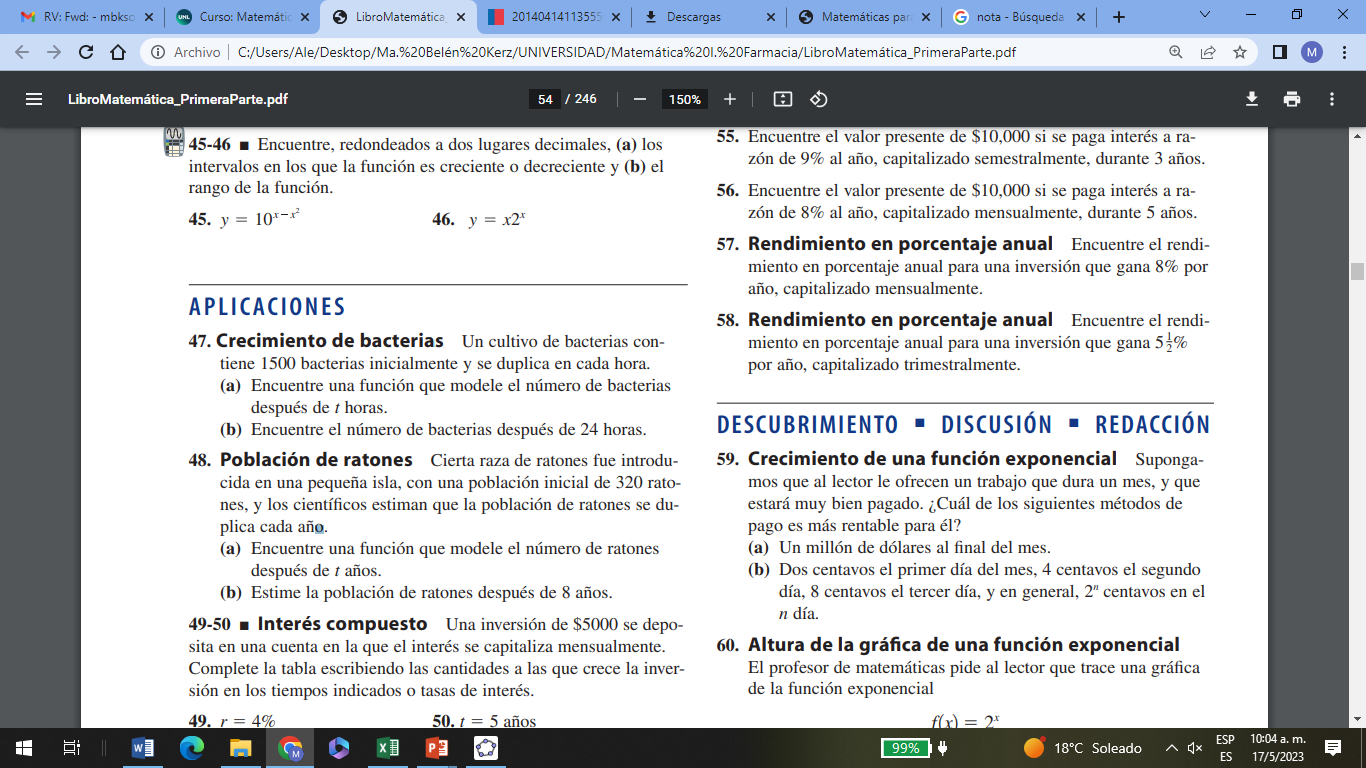 Aplicación
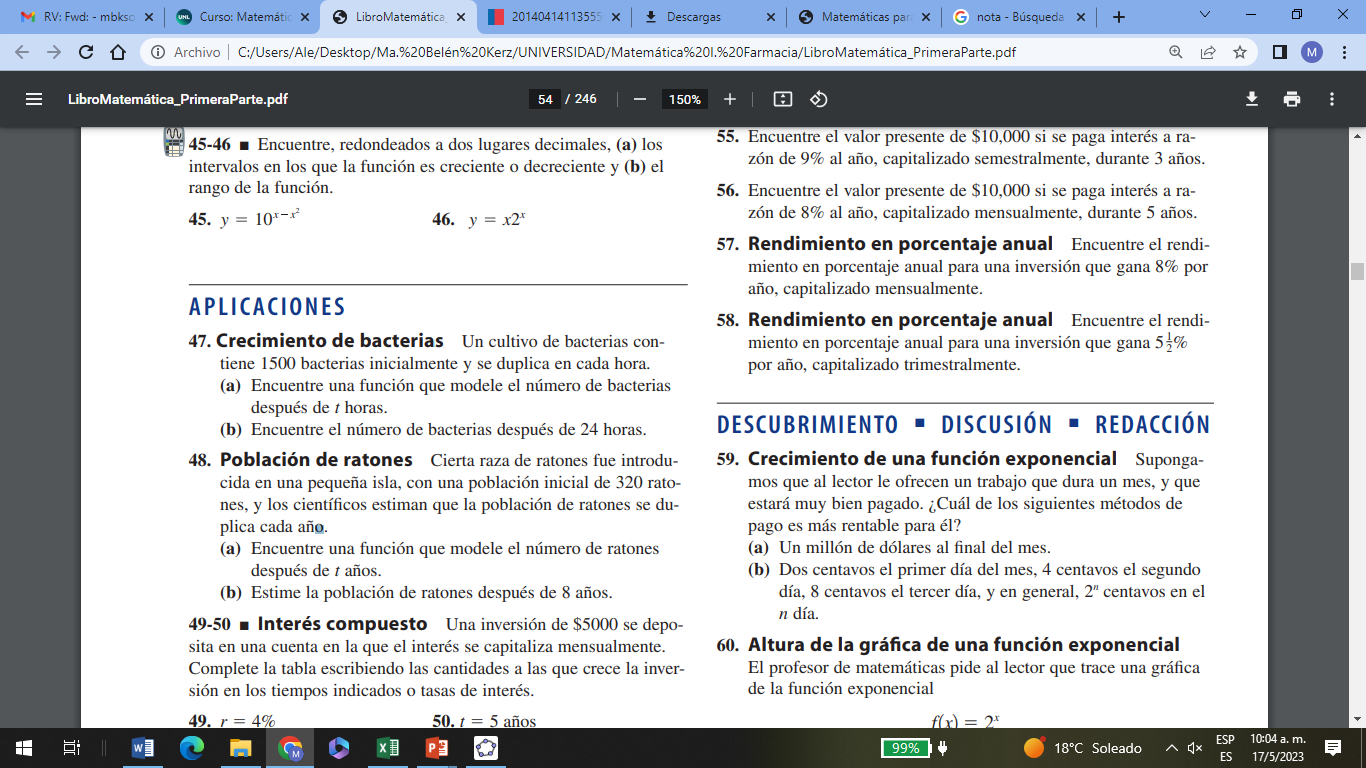 Aplicación
Después de 24 horas, la población será de 25 mil millones bacterias
La función exponencial natural
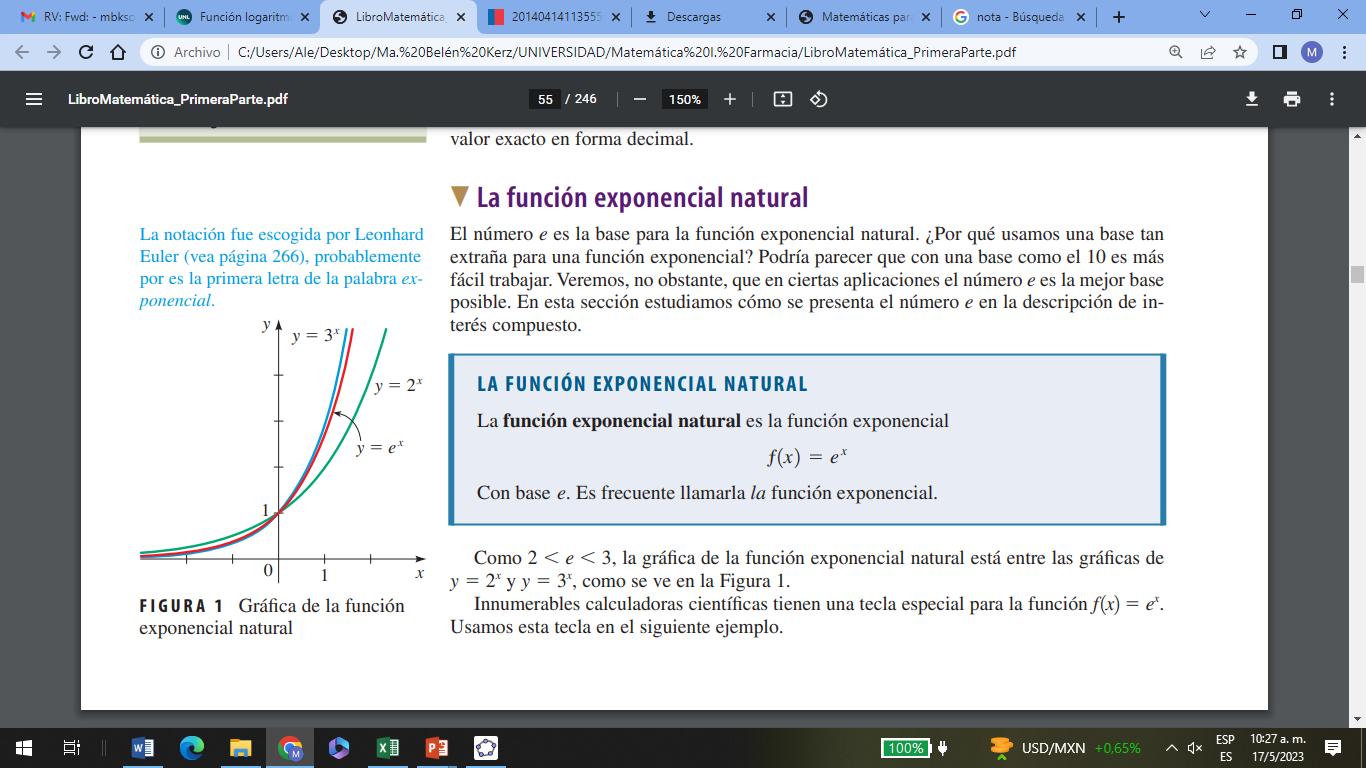 Función logaritmo
4.3 Funciones logarítmicas
4.4 Leyes Logarítmicas
4.5 Ecuaciones exponenciales
Logaritmo << >> Exponencial
FUNCIÓN  LOGARIMO
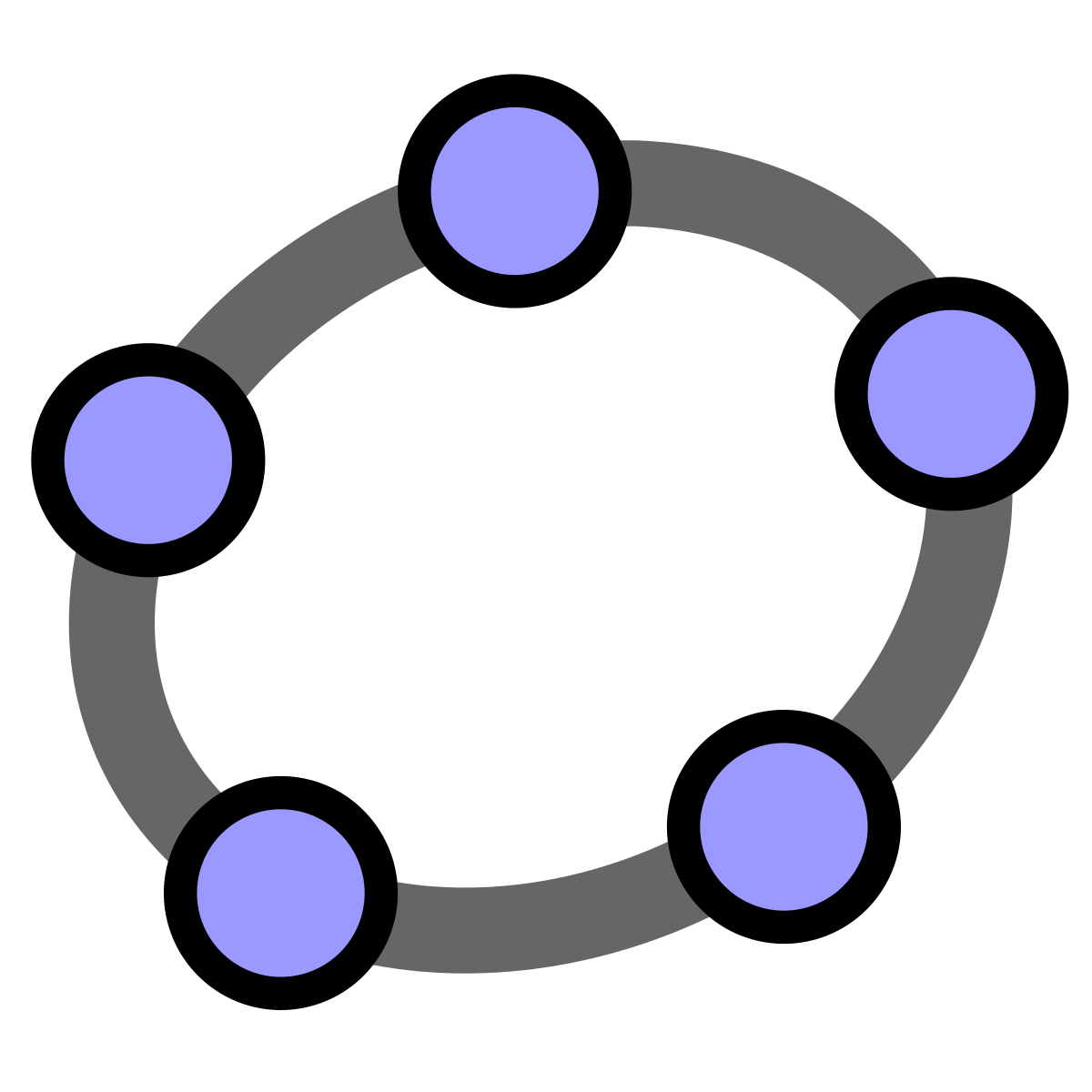 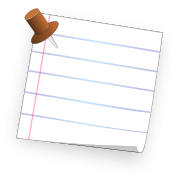 Otras observaciones
La asíntota
vertical
sería x=k
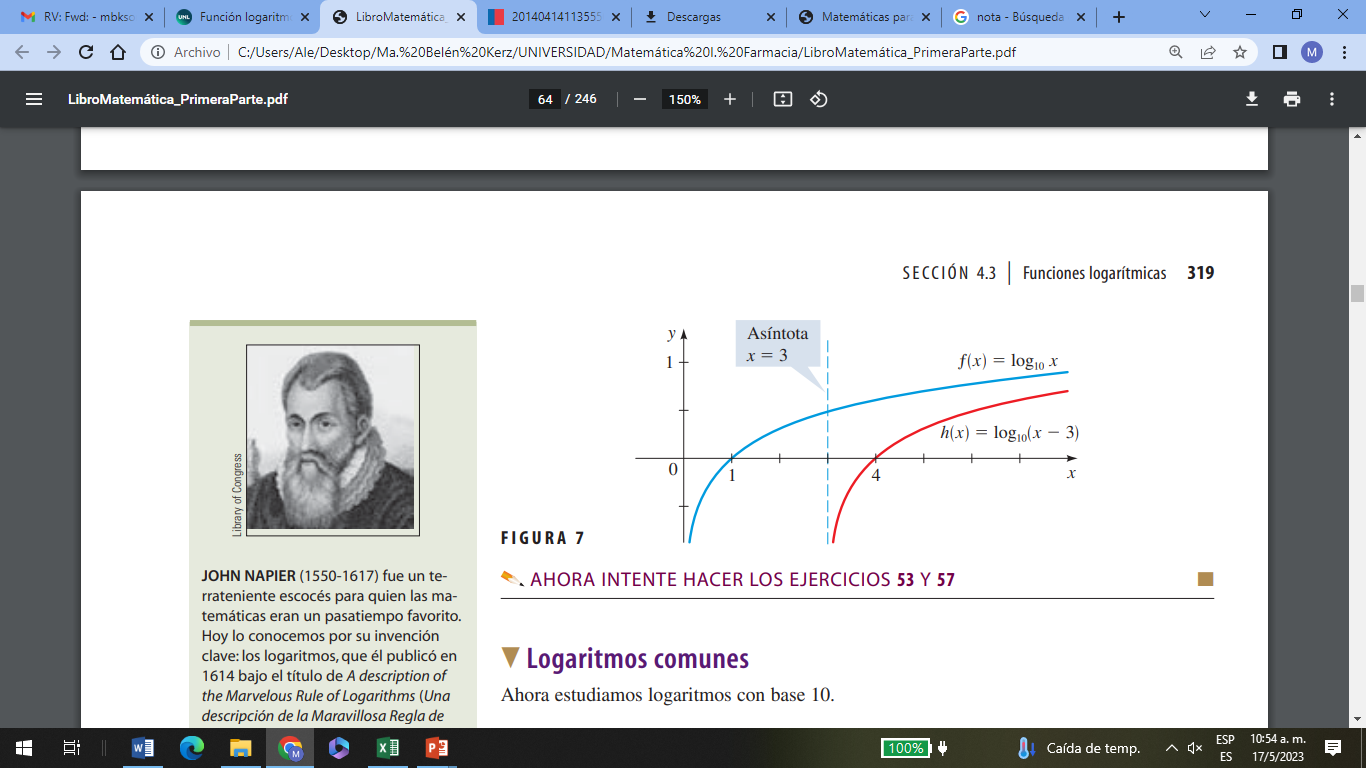 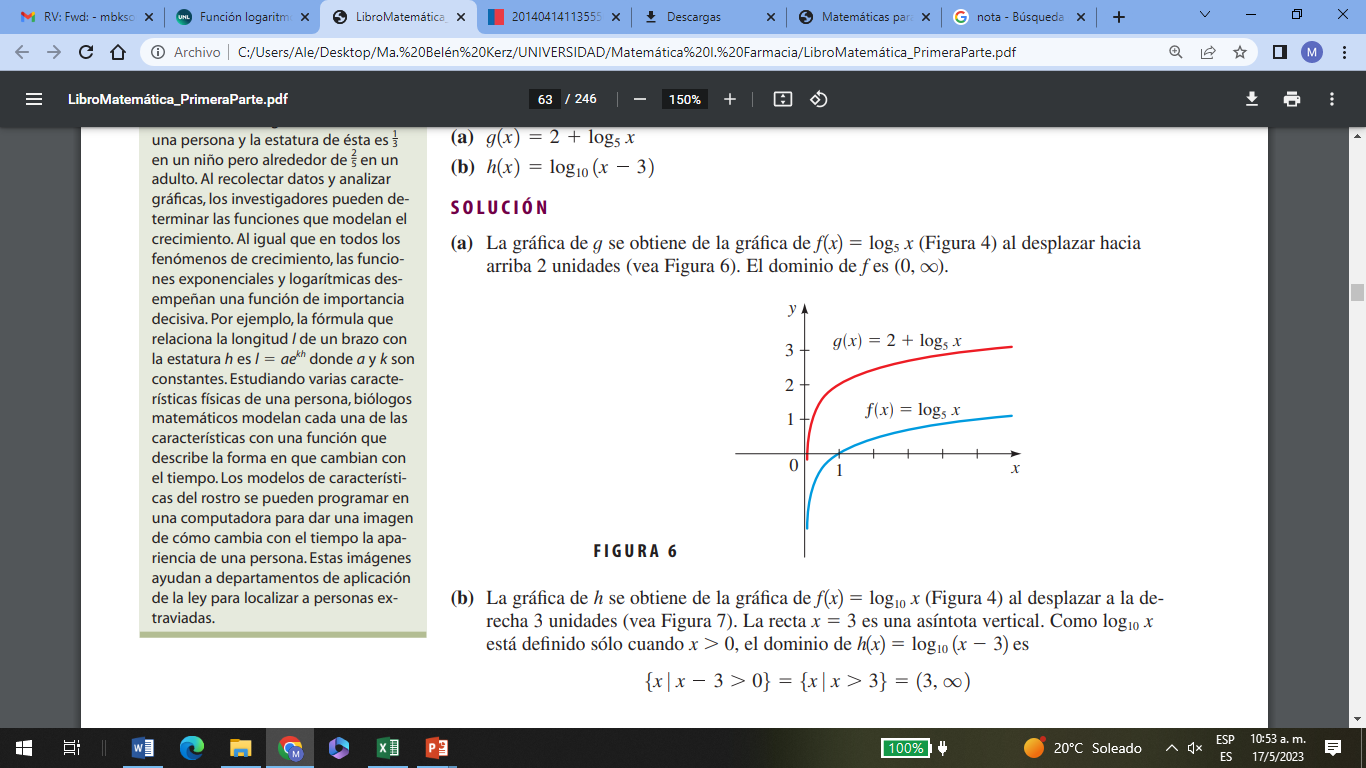 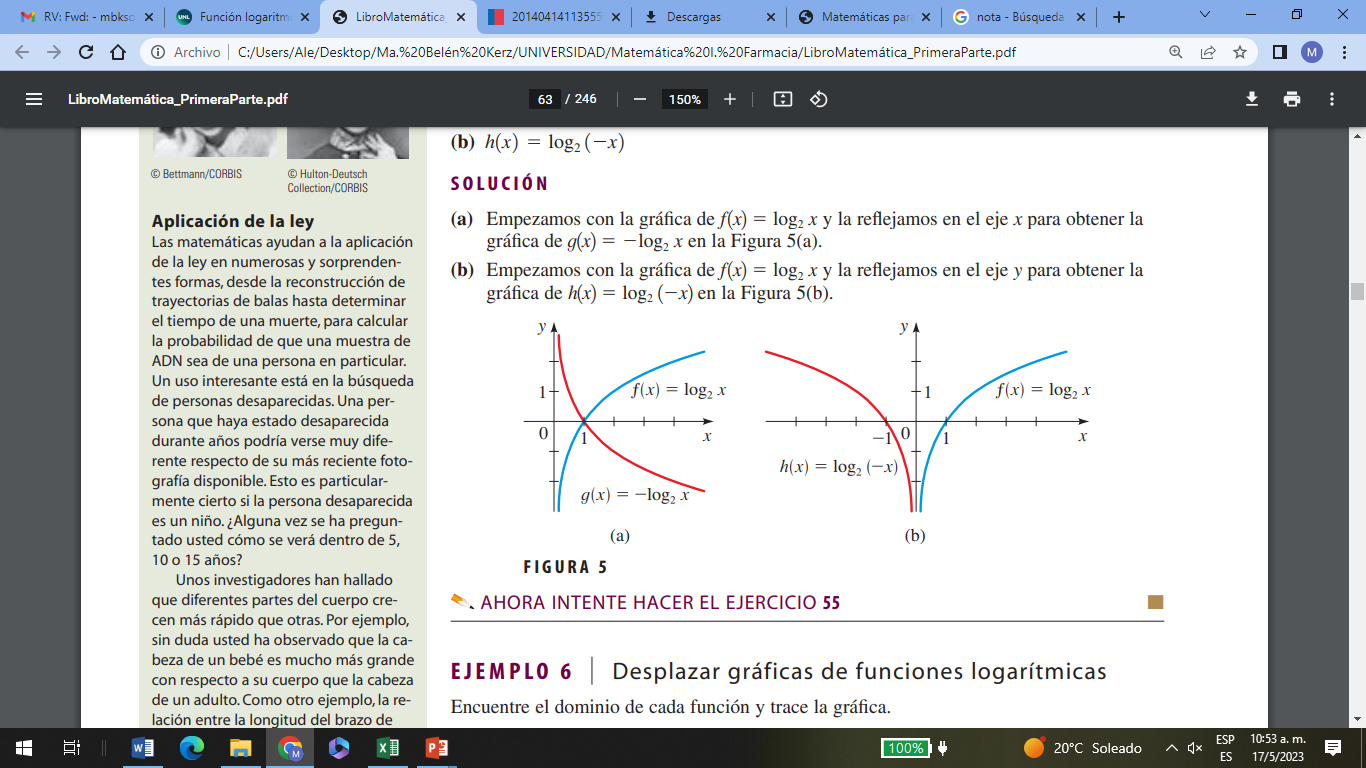 Dominio
Conjunto Imagen
Asíntota vertical
Intersección con los ejes
Creciente o decreciente
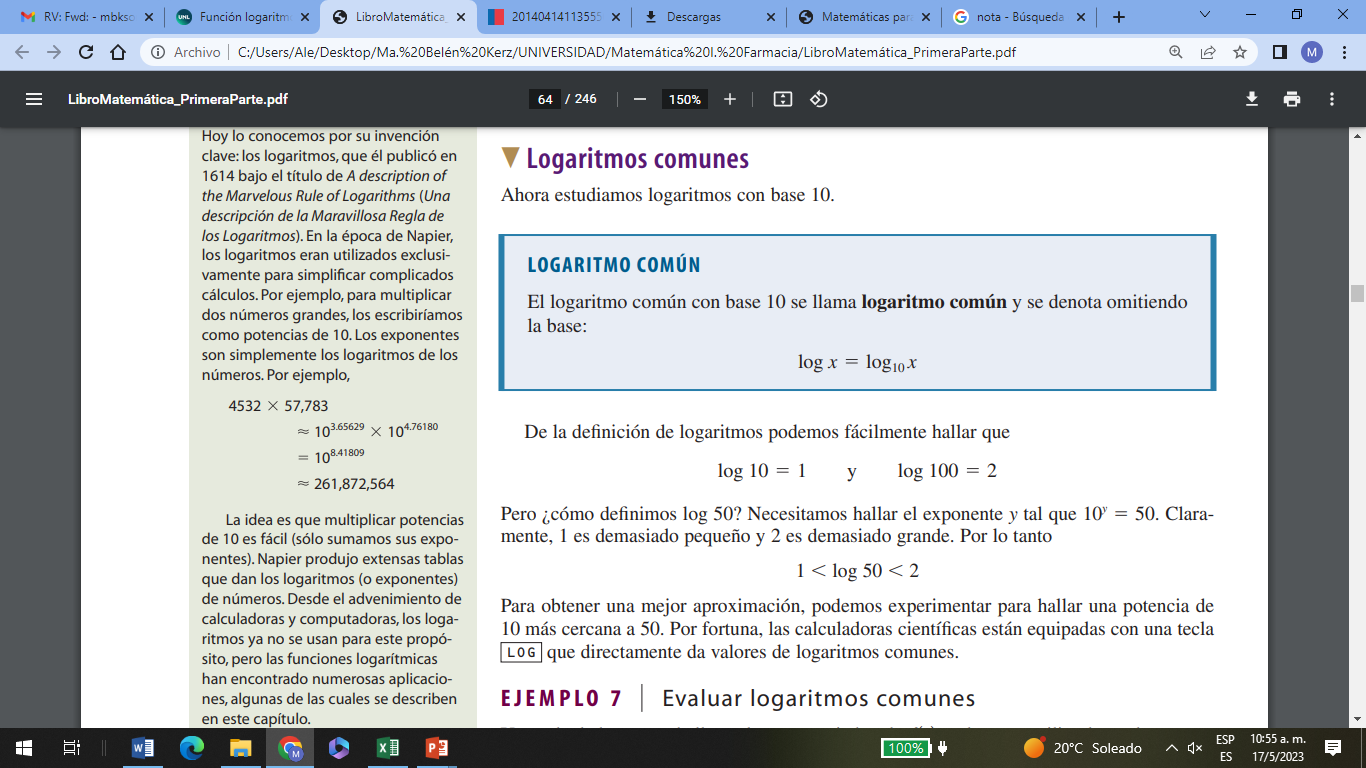 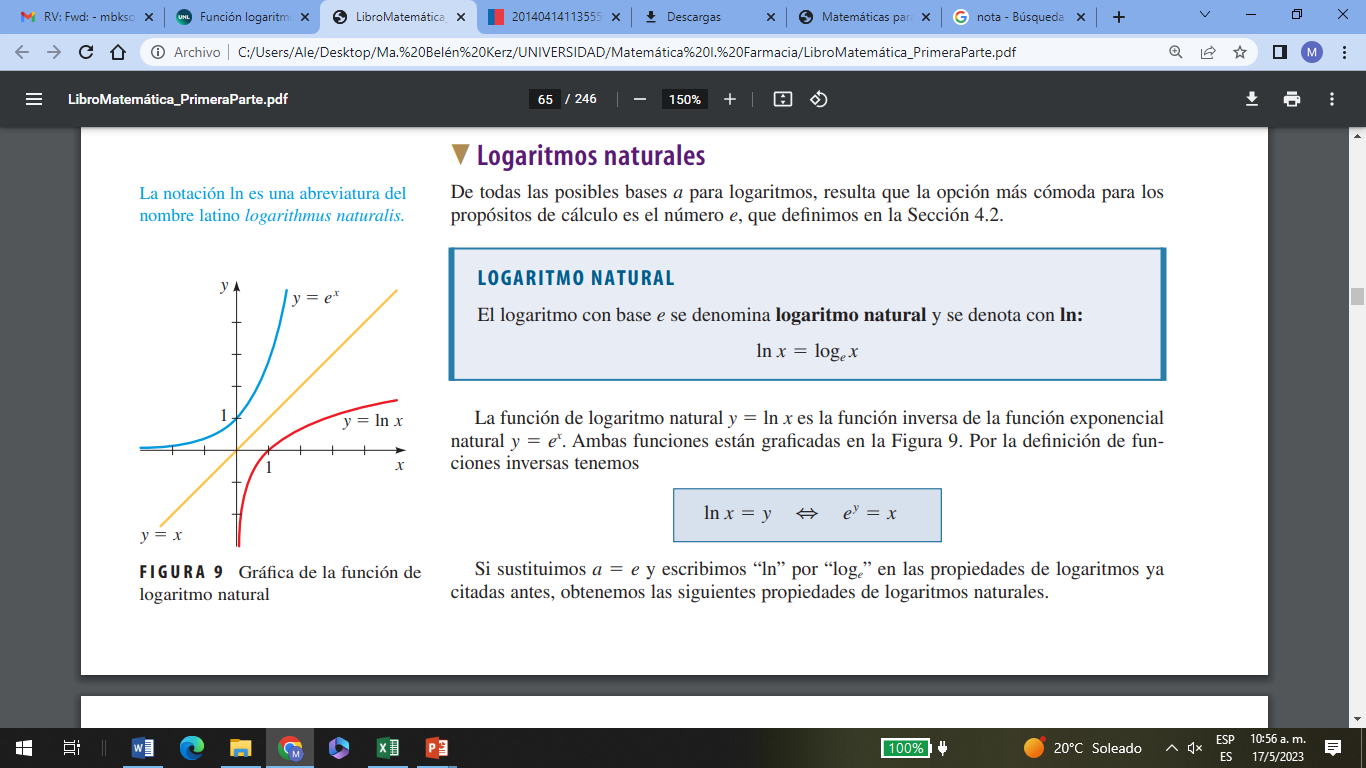 Propiedades de logaritmo
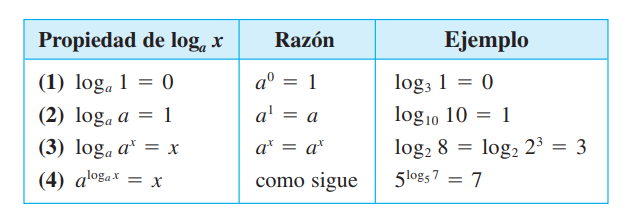 Propiedades de logaritmo
Sea “a” un  número positivo, con a≠0. Sean A, B y C cualquier numero real, con A>0 y B>0
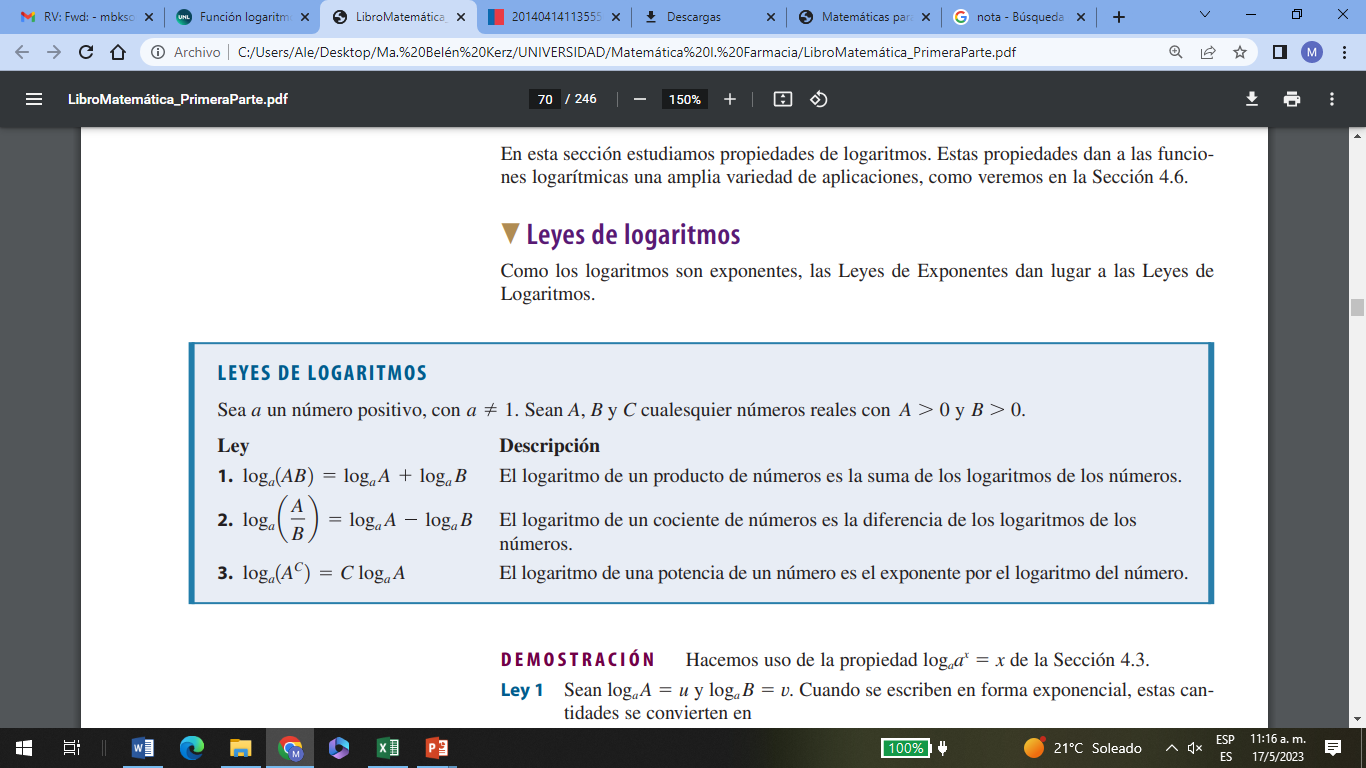 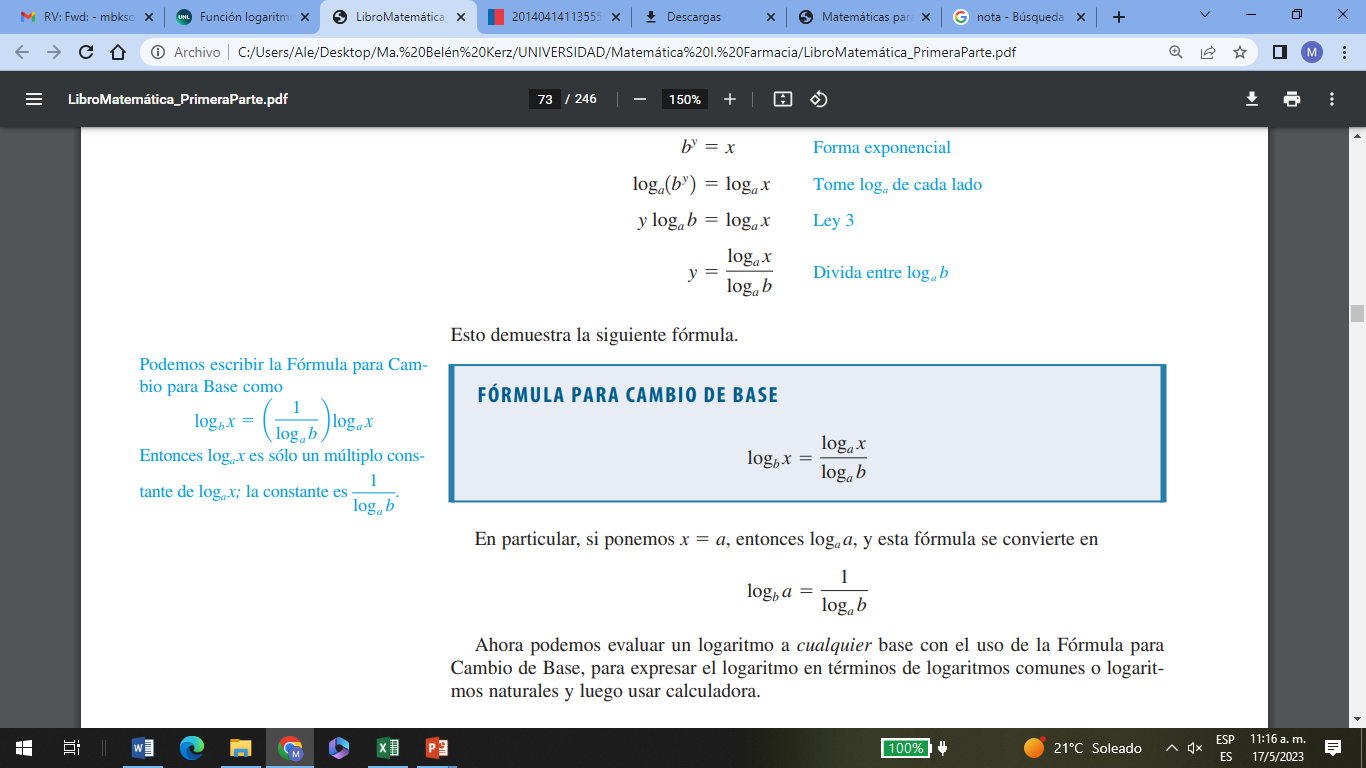 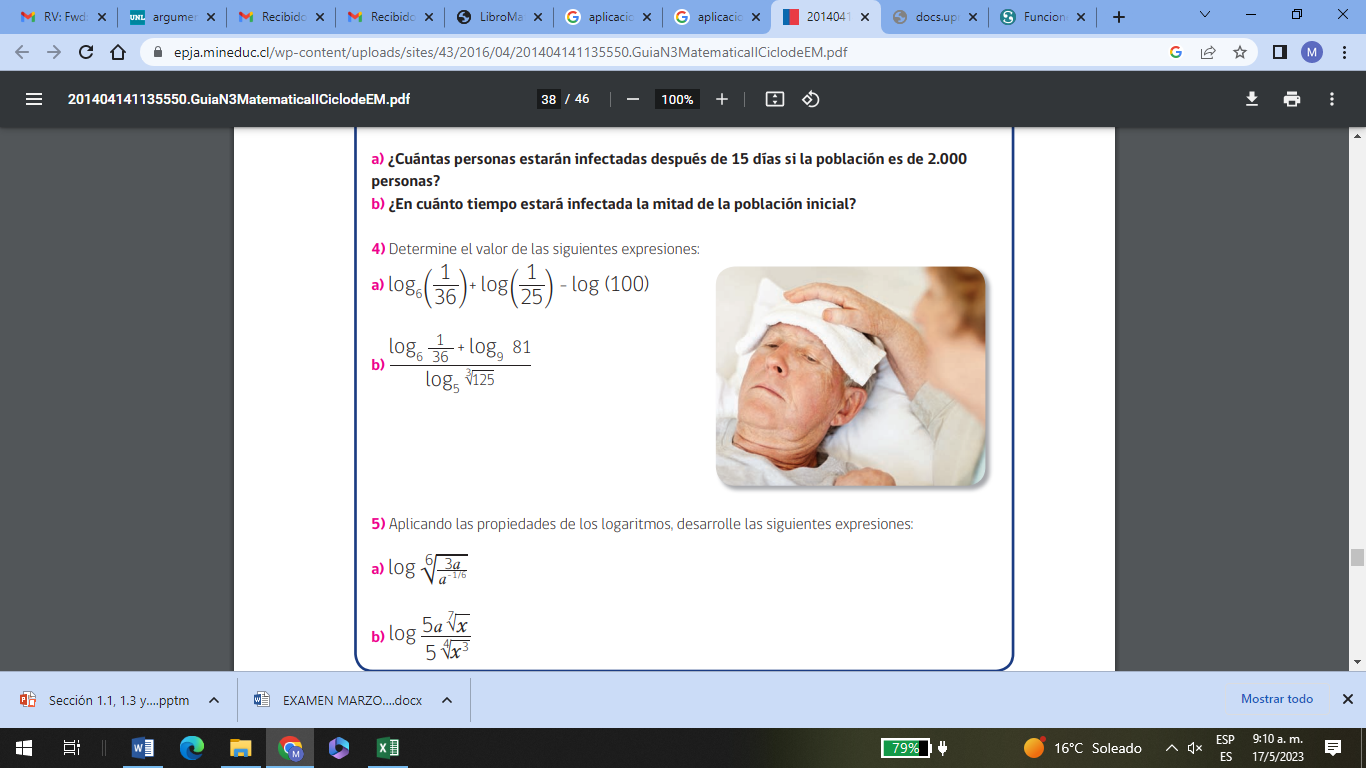 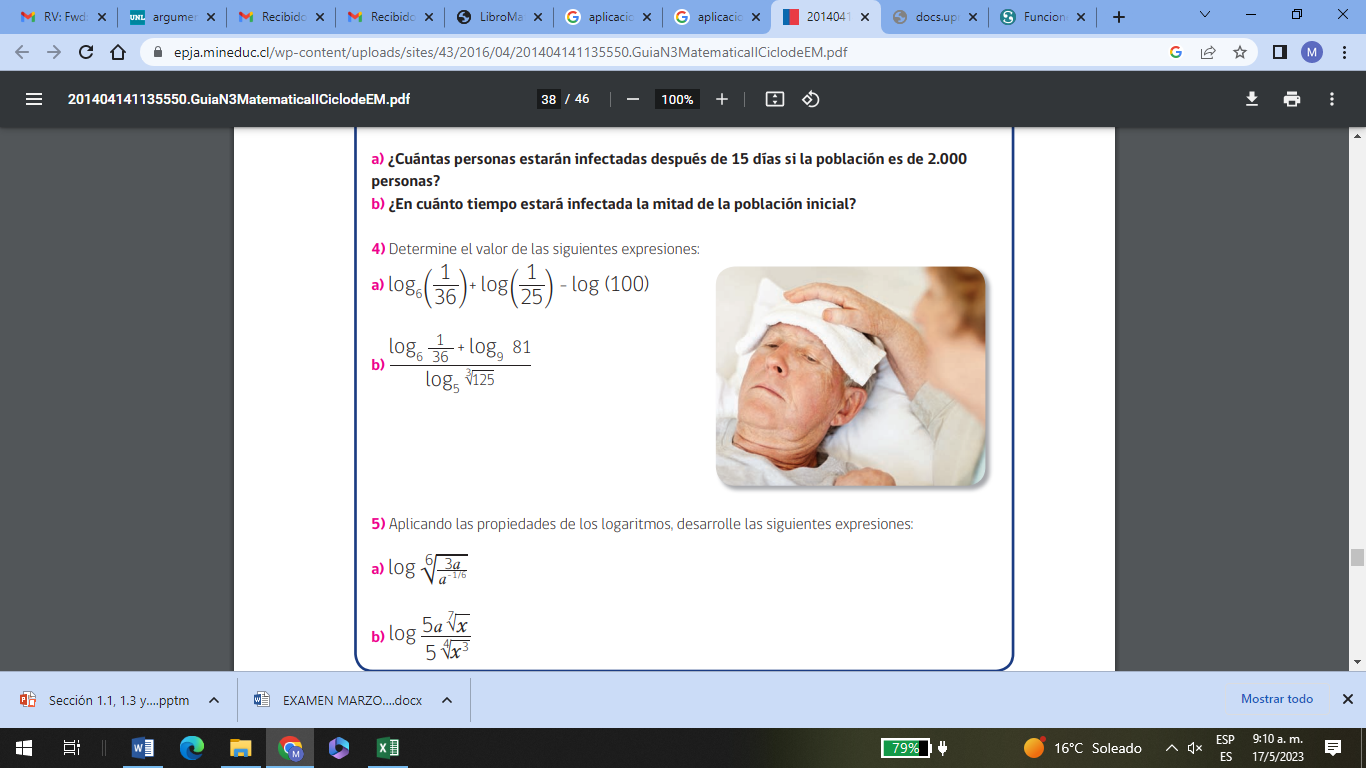 Depende la situación se puede trabajar las ecuaciones exponenciales dentro de la potencia, como también  la ecuación logaritmo se puede resolver dentro del logaritmo.
Pero puede suceder que trabajando con la exponencial debemos pasar a logaritmo, y viceversa.
Ejemplos de ecuaciones logaritmo
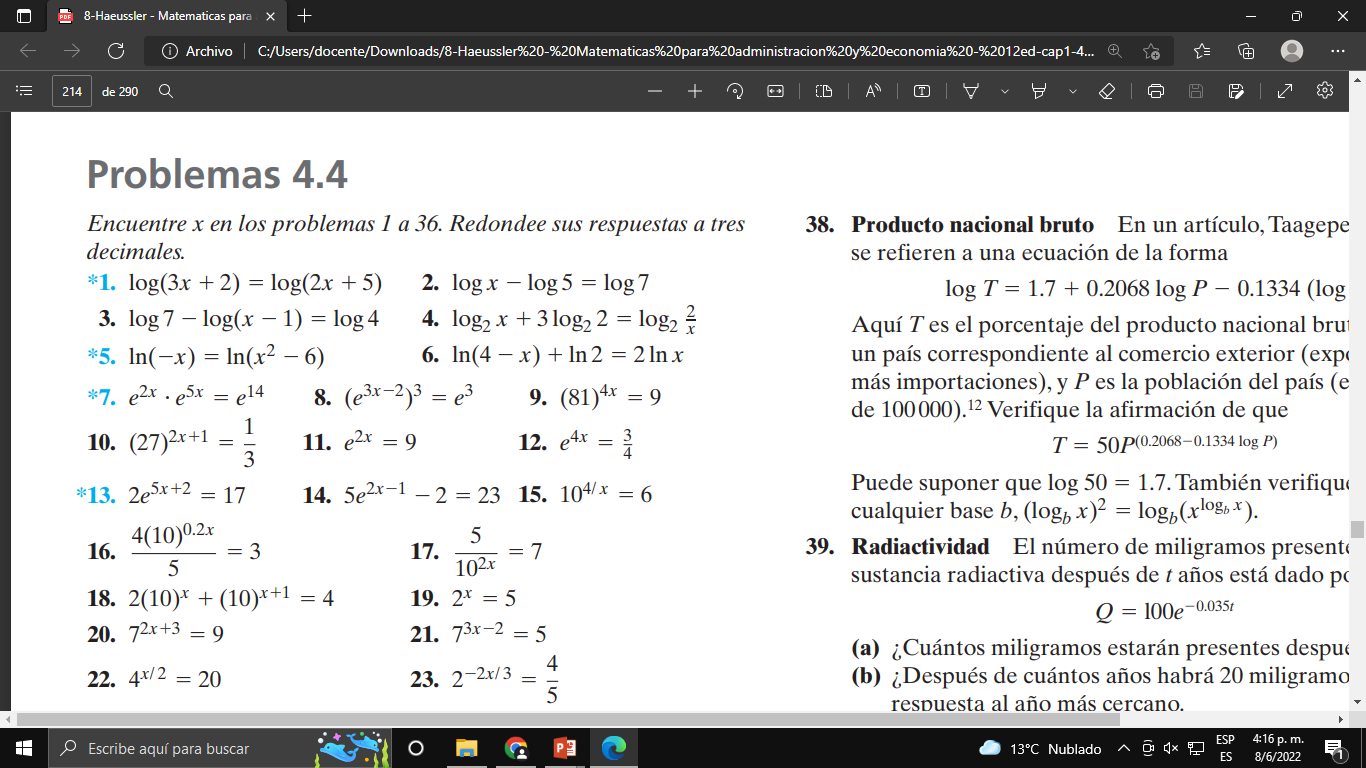 Ejemplos de ecuaciones exponenciales
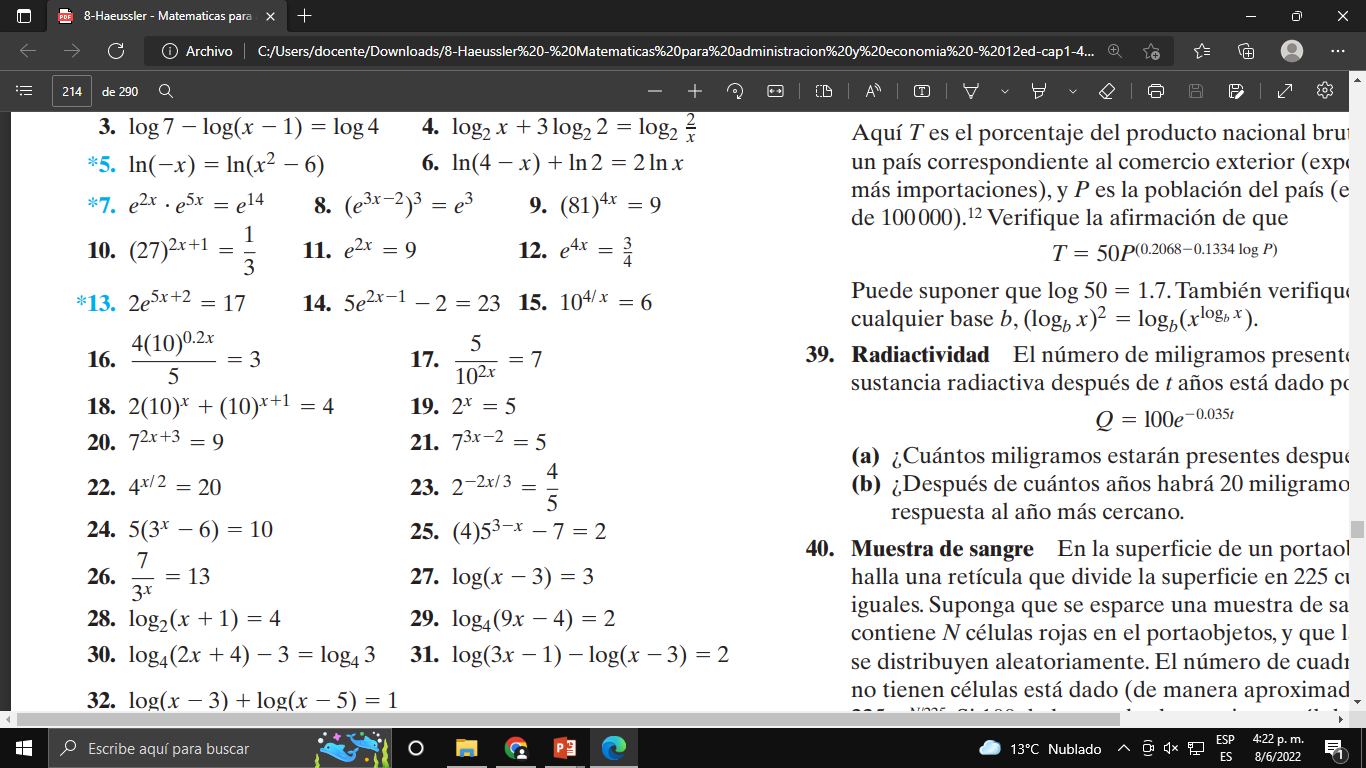 Veamos más ejemplos…
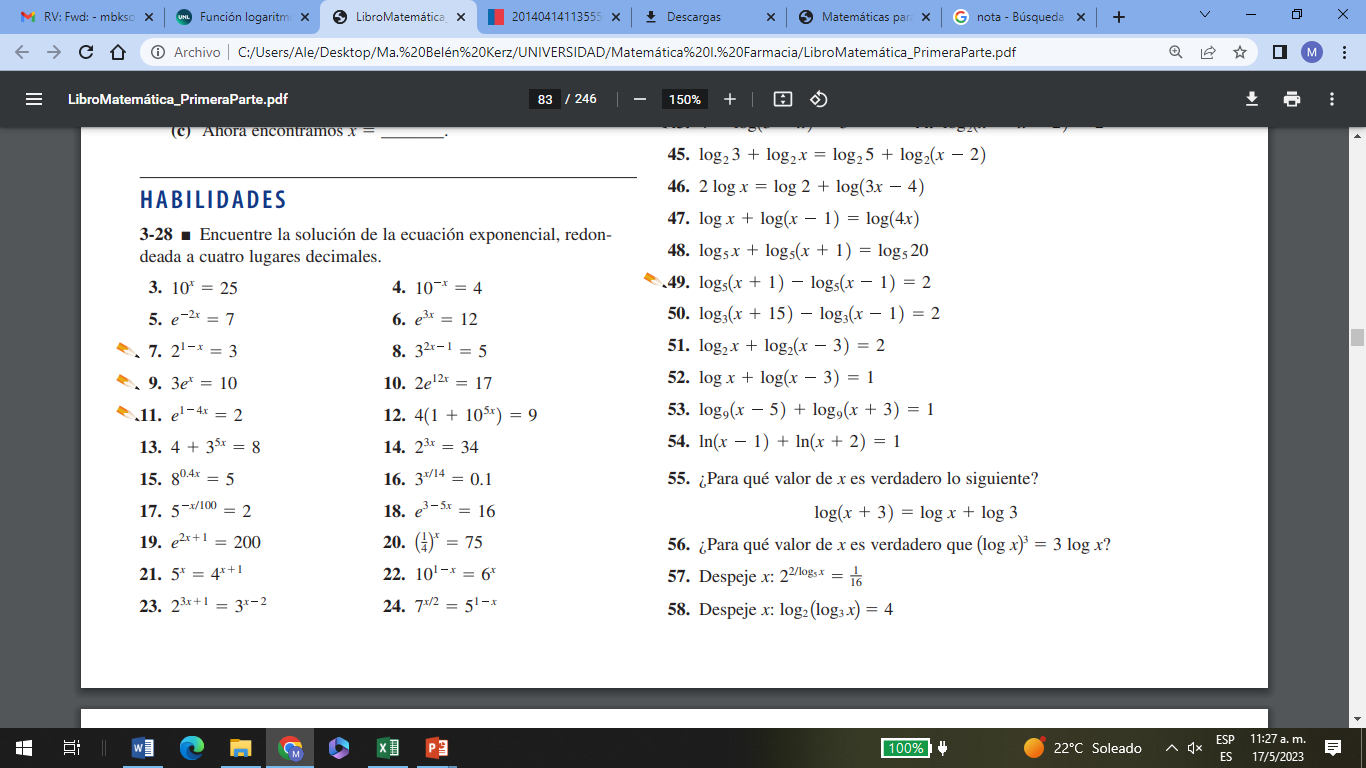 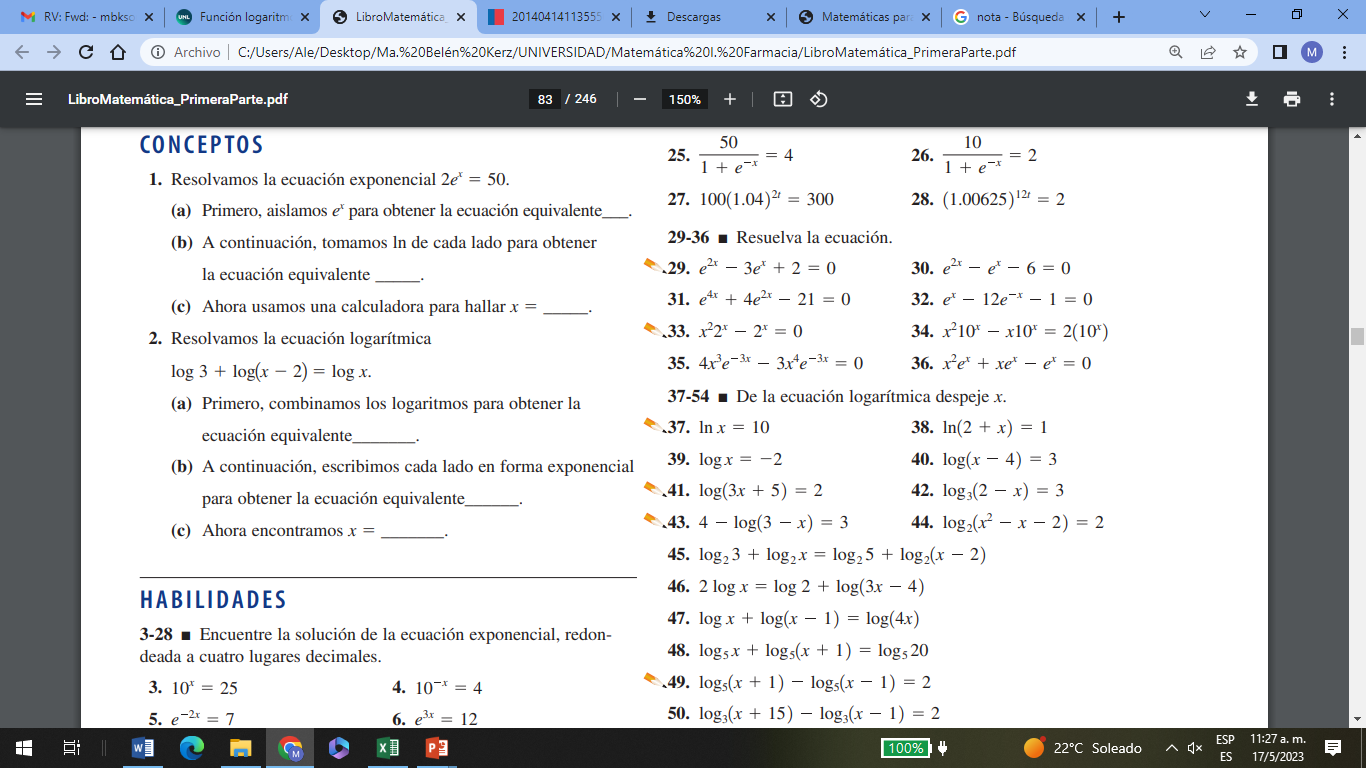 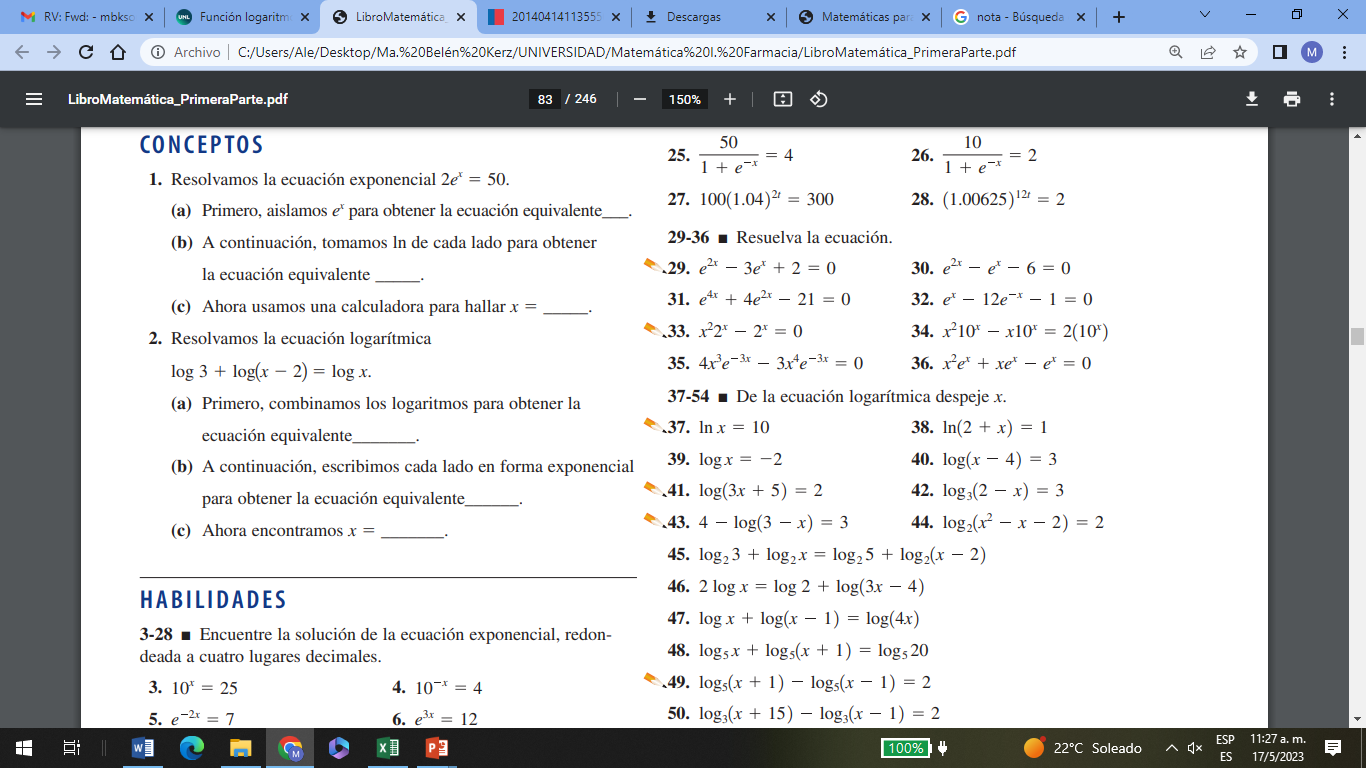 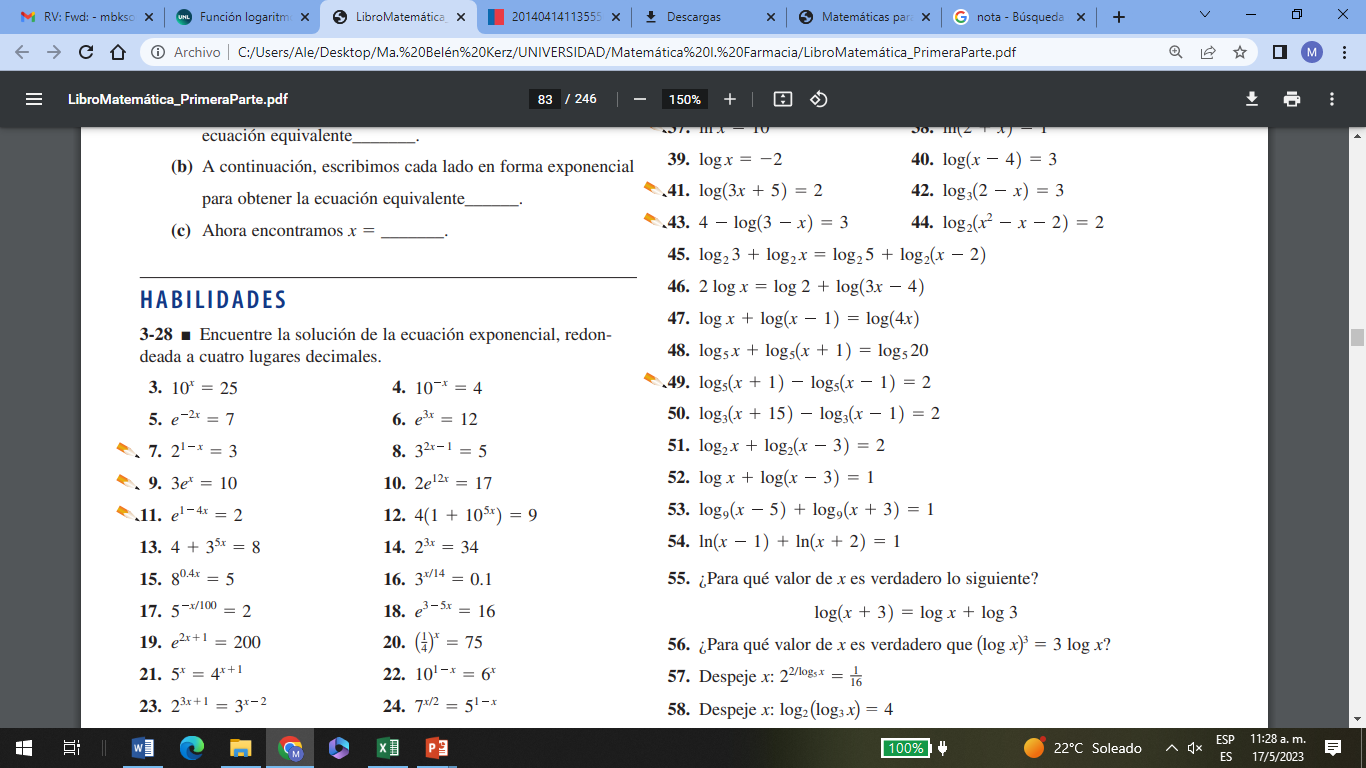